Arquivos Permanentes
Aula 4
Arquivística Contemporânea: os arquivos permanentes
A estruturação da Arquivística como disciplina é muito recente.
Antes da Revolução Francesa os arquivos não conheciam nenhuma centralização. Cada Minis-tério tinha sua própria organização.
A revolução Francesa como grande divisor de águas. Foi criada a “comissão de arquivos” que aprovou uma nova legislação para os arquivos a Lei de 7 de messidor do ano II.
Criação do Arquivo Nacional (destruição e incorpora-ção em massa de documentos)
Acesso público aos documentos públicos
A Revolução
Problemas:
Falta absoluta de critérios para distinguir os papéis feudais dos outros arquivos: “Em Sablé os alunos rasgaram e queimaram pubicamente títulos de nbreza(...) uma carroça de títulos e papéis ensacados foram queimados pelo arquivista do distrito.”(Jean Favier, 1958.)
Outro aspecto foi a centralização de todos os documentos que “eram enviados com precipitação em sacos e caixas sem inventários e postos sem ordem numa sub-sala (….) empilhados em 32 e toneladas “ (Bauiter)
Tratamento dos arquivos como um só conjunto de documentos.
2ª Grande incorporação : Napoleão transfere do-cumentos dos territórios conquistados.
Fundação do Archives Nationales para onde migraram acervos de diversas procedências do Antigo Regime sem nenhuma ordenação lógica:
 “os dois primeiros diretores concebe-ram o projeto de tratar essa massa de arquivos como um único conjunto do-cumentário divido em 5 secções. Cro-nológico metódicas; seção legislativa para os papéis das Assembleias  revo-lucionárias; seção administrativa para os papéis dos novos ministérios; se-ção de domínio para os títulos de pro-priedade do Estado; seção judicial para os documentos dos tribunais e por fim a seção histórica.”
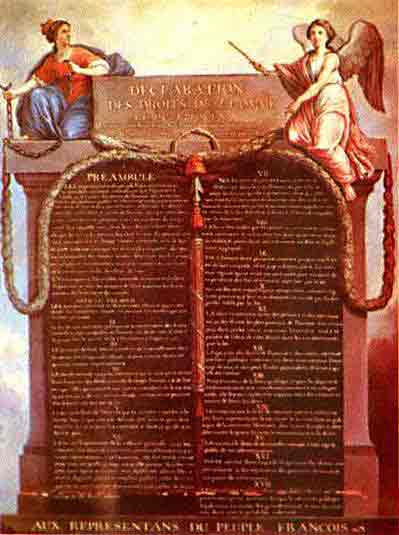 Princípio de Proveniência
Em meio ao caos produzido por esta enxurrada de documentos foi então proposto por Natalis de Wailly em uma circular de nº 14 datada em 24 de Abril de 1841 intitulada “instructions pour la mise en ordre et le classement des archives départa-mentales et communales,”o que ficou conhecido como “princípio de proveniência” (procedência ou respeito pelos fundos).
“Há uma obrigatoriedade em agregar os documentos os documentos por fundo, isto é reunir todos os títulos provenientes de um corpo, de um estabelecimento, de uma família ou de um indivíduo. Os documentos que tem ligação com um estabelecimento não devem ser confun-dido com de outros.”
1. O Princípio de Ordem Interna
O princípio de Proveniência não explicava como organizar os documentos internamente dentro dos fundos.
A organização do acervo se fez por ordem de matérias, procurando observar a existência ou não de inventários ou de registos que reco-nhecessem os conjuntos dos seus arquivos. 
A ausência destes instrumentos permitiu então a classificação dos fundos por temas formando séries que podiam sofrer subdivisões em co-leções para tornar a pesquisa mais rápida e fácil.
O grande divulgador de um método para a classificação interna dos acervos foi o Manual dos Arquivistas Holandeses (1898) 
“O sistema de organização dos documentos deve basear-se na organização primitiva do fundo de ar-quivo que corresponde a organização da administra-ção donde é proveniente”
O Manual foi o início de um novo período para a Arquivística.
Inicia a fase técnica e custodial da Arquivística.
Fase Sincrética e Custodial.
Até 1898
Revolução Francesa Noção de Fundo
Positivismo
Estado-Nação
Fase Técnica e Custodial.
1898 – 1980
Reformulação da noção de fundo
Evolução Tecnológica
Gestão de Documentos
Gestão Documental
Pós-segunda guerra maior desenvolvimento e complexificação do Estado:
explosão documental;
Necessidade de regular a produção e minimizar o ar-mazenamento do acervo documental
A Avaliação dos documentos e estabelecimento da noção das três idades.
Arquivo corrente;
Arquivo Intermediário e 
Arquivo Permanente
Os Arquivos Permanentes
Um arquivo permanente não se constrói por acaso.
Não é formado por amostragens aleatórias (preciosidades);
Não é formado com ‘documentos históricos’.
Um arquivo permanente é formado por documentos produzidos pelas necessidade administrativas, pú-blicas ou privadas.
Servem como testemunhos das atividades das insti-tuições e podem servir a pesquisa das mais diversi-ficadas áreas.
A custódia definitiva é a guarda perene de fundos documentais que passaram pela avaliação e devem ser preservados pelo seu valor informativo.
Não se faz gestão documental em arquivos perma-nentes
Valores dos documentos
Garantir aos usuários núcleos documentais o mais completo possível, lógicos e coerentes.
Evitar a qualificação ‘histórica’. Buscar benefi-ciar a administração produtora dos documentos e os pesquisadores em geral.
A documentação deve ser proveniente de uma seleção criteriosa.
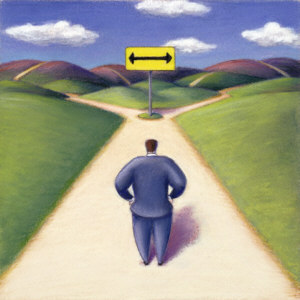 Critérios de Avaliação
A avaliação pressupõe a identificação dos valores primário e secundário dos documentos
Normalmente os critérios de avaliação para identificar o valor primário dos documentos (valor administrativo, legal ou financeiro) e que dizem respeito à fase corrente e intermediária (conduzindo aos prazos de conservação), são estabelecidos pelo organismo produtor. 
Os critérios da Avaliação que dizem respeito ao valor secundário (informativo, testemunho e patrimonial) são definidos, normalmente, pela comissão de avaliação do organismo.
Verificar se o documento já desempenhou a atividade para qual foi criado.
Critérios para Atribuição de valor Secundário
São consideradas para atribuição de valor se-cundário, as séries e subséries documentais com elevado interesse probatório e informa-tivo que:
Permitam conhecer o processo de elaboração de leis e regulamentos; 
Descrevam as funções específicas
  da instituição; 
Mostrem os meios de que a insti-
  tuição dispõe para o cumprimento
  das suas funções e obrigações; 
Analisem e divulguem o impacto
   e eficácia das suas políticas.
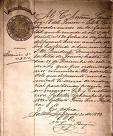 E que digam respeito a:
 Garantias e proteção de direitos contra outras entidades e instituições; 
 Criação, constituição, organização e regula-mentação da instituição produtora, bem como à sua extinção; 
Contenciosos ou firmem jurisprudência;
Controle arquivístico; 
Fatos particulares e importantes da instituição; 
 Promoção e divulgação da instituição;
 Divulgação de informações relevantes sobre acontecimentos, movimentos ou tendência (história política, economia, social, cultural, religiosa e científica).
O conjunto de regras estabelecidas para determinar o critério excepcional ou de importância, são: 
 Reportar-se a uma pessoa que por qualquer razão se destaca ou destacou-se no seu tempo; 
 Reportar-se a um acontecimento de caráter excepcional; 
 Abordar assuntos polêmicos ou inovadores; 
Testemunhar rupturas com tendências dominantes; 
Reportar-se a períodos de grande convulsões políticas, sociais, ideológicas e outras.
Métodos de Amostragem
Aplicam-se os métodos de amostragem à se-leção de documentos de arquivos para con-servação permanente, quando o volume da documentação produzida excede os custos de conservação. Este procedimento é sempre uti-lizado com carácter excepcional, quando as circunstâncias indiquem uma
  especial necessidade de o 
  aplicar e nunca, quando há 
  outras alternativas, já que
  este método esta longe de
  produzir resultados satisfa-
  tórios.
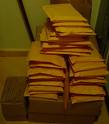 Num processo de avaliação em que se apli-quem estes métodos de amostragem nas sé-ries e subséries terá de justificar-se o porquê da opção e qual foi o método ou métodos utilizados.
Aplicam-se os métodos de amostragem quando: 
 A documentação tem características que permitam a sua aplicação; 
O não reconhecimento da série como de interesse informativo que justifique a sua conservação permanente global e simultaneamente, se conside-re radical a opção de eliminação total;
 Numa série de eliminação total, se considere apropriado a conservação de alguns espécimes.
Métodos de Amostragem
De modo geral, são quatro os métodos de amostragem a aplicar: 
a) Amostragem exemplar; 
b) Amostragem selectiva; 
c) Amostragem sistemática; 
d) Amostragem aleatória;
 
Amostragem Exemplar 
A amostragem exemplar consiste em conservar um ou mais espécimens de séries que seriam totalmente eli-minadas, com o objectivo de documentar uma prática administrativa determinada. O seu interesse arquivís-tico é reduzido e a sua utilidade histórica é limitada.
Amostragem Seletiva 
É o tipo de amostragem que utiliza a seleção qualitativa de exemplares numa série com o fim de conservar e identificar, não só uma prática administra-tiva, como o seu valor excepcio-nal para fins de investigação. É um método muito subjetivo que se utiliza para salvaguardar pro-cessos  e documentos que ultra-passam o nível comum de inte-resse e que são muito solicita-dos pelos investigadores. Este método deve ser aplicado não como um método primário, mas como complementar a uma primeira amostragem.
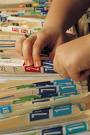 Amostragem Sistemática 
Este tipo de amostragem resulta de aplicação de critérios estabelecidos a priori e que se fundamen-tam em qualquer característica objectiva dos docu-mentos. 
Por exemplo: conservação em cada undécimo elemen-to da série, de todos os processos cujos anos termi-nem em dois ou de todos os documentos ou processos de pessoas cujos apelidos começam por F . 
Tem como vantagem a sua fácil aplicação e ser pouco dispendiosa. Como desvantagens; não é um método absolutamente válido do ponto de vista estatístico e a amostra obtida não pode ser usada para reconstituir o todo. Este método não garante a conservação dos espécimens mais importantes.
A amostragem sistemática divide-se nas seguintes variantes:
a) Amostragem Topográfica: consiste em con-servar integralmente as séries segundo as suas regiões de proveniência, conservando a docu-mentação de ape-nas uma ou algumas secções representativas do todo, rodando alternada-mente, num esquema rotativo.
 b) Amostragem Alfabética: tem por base a se-lecção das letras do alfabeto. É utilizada em séries homogéneas de processos individuais ordenados alfabeticamente. Deve-se fazer uma análise para determinar a letra que melhor re-presentará, e se aproximará, da dimensão da amostra que se deve ter em conta na represen-tação da totalidade da série.
c) Amostragem Numérica: tem como intuito a con-servação de um elemento em cada dez ou vinte. É um método parecido ao de amostragem aleatória e pode ter resultados minimamente aceitáveis para estudos estatísticos em peças de arrumação alea-tória. Este método não deve ser utilizado quando exista uma ordenação alfabética, cronológica ou topográfica. 
d) Amostragem Cronológica: consiste em conservar a totalidade dos documentos produzidos em perí-odos de referências previamente estabelecidos por exemplo, de cinco em cinco anos ou de dez em dez. É recomendada a adopção dos anos de recen-seamento como referência para se poder efectuar comparações com outros dados demográficos. É aplicado ao tipo de ordenação cronológica.
Amostragem Aleatória 
Este método de amostragem não consiste em seleccionar “ao acaso”. Tem como exigência que todos os elementos da série tenham a mesma probabilidade de serem seleccionados. Utiliza técnicas matemáticas que determinam o tamanho representativo da amostra para o uni-verso em estudo. É um método muito utilizado em grandes volumes de documentos que con-tenham dados com características uniformes e com poucas variações de conteúdo e cuja infor-mação pode ser quantificável matematicamen-te.
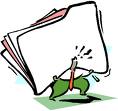 O método de amostragem aleatório “puro” é aplicado em séries fechadas com uma data de início e fim de série. Em séries contínuas ou abertas impede a determinação de amostra estatisticamente válidas, porque a soma das amostras de uma parte da série ao longo de um determinado período não garante que se-ja igual à amostra hipotética da série inteira. Tem como vantagens ser um método de fácil aplicação ascende na validação estatística dos resultados obtidos e permite a reconstituição da totalidade da série. A principal desvanta-gem advém do facto de ser praticamente im-possível que a amostra recolhida inclua os casos excepcionais da série.